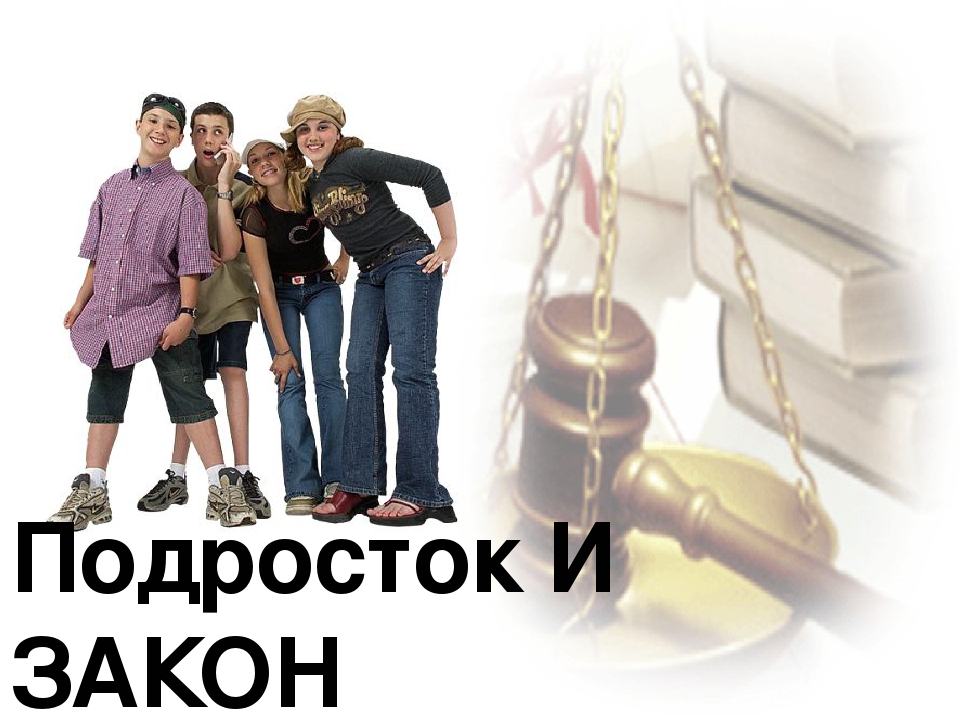 КГУ “Общеобразовательная школа  № 1 
г.Балхаш
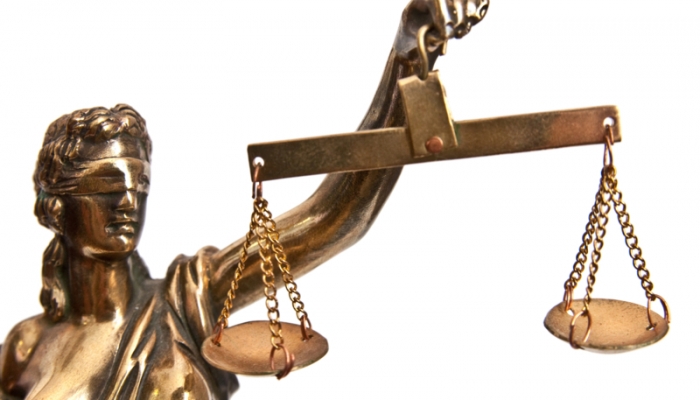 «Незнание закона не
 освобождает от 
ответственности
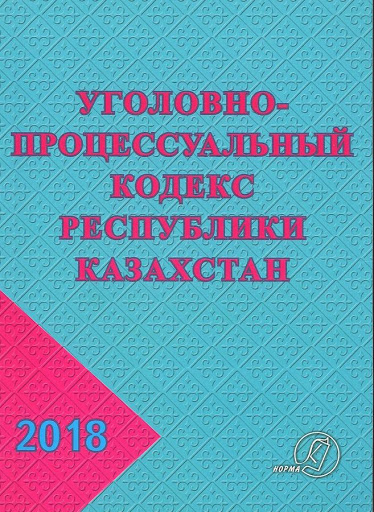 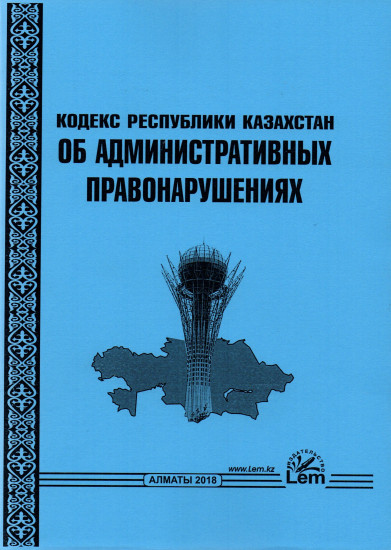 ст. 434-435 Мелкое хулиганство.
Это нецензурная брань в общественных местах, оскорбительное приставание к физическим лицам, осквернение жилых помещений,мест общего пользования и другие подобные действия, выражающие неуважение к окружающим, нарушающие общественный порядок и спокойствие физических лиц.
влечет штраф в размере пяти месячных расчетных показателей либо административный арест на срок до десяти суток.
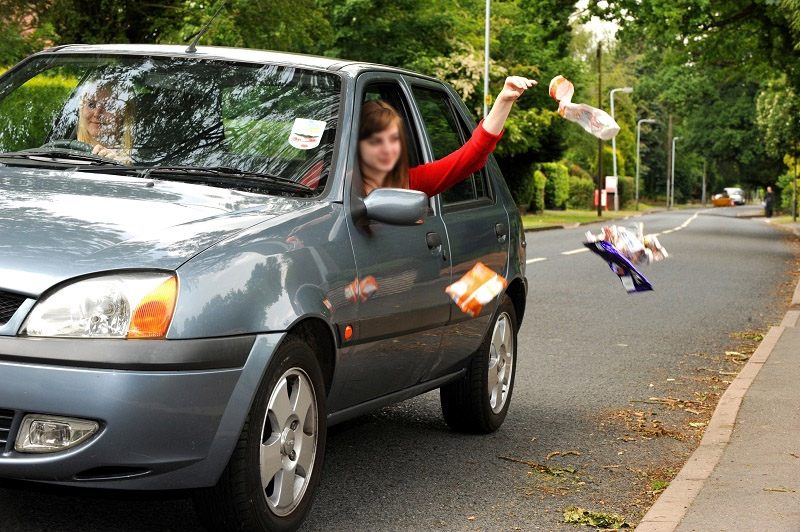 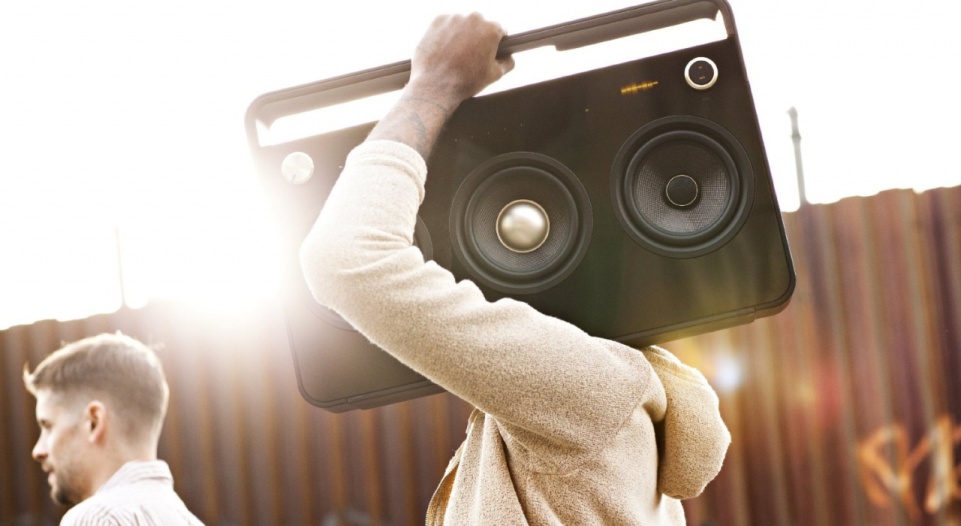 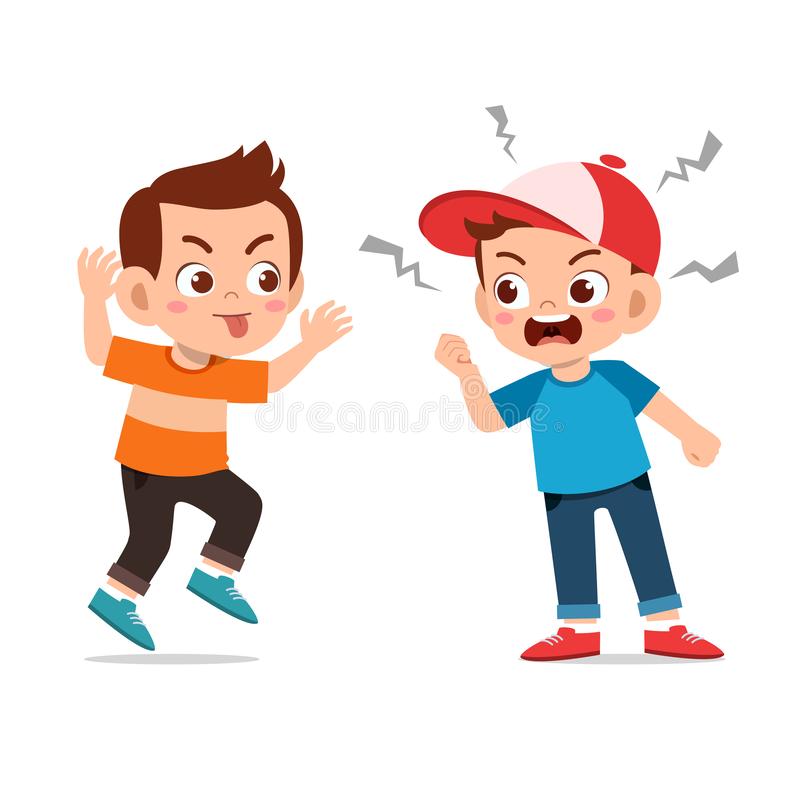 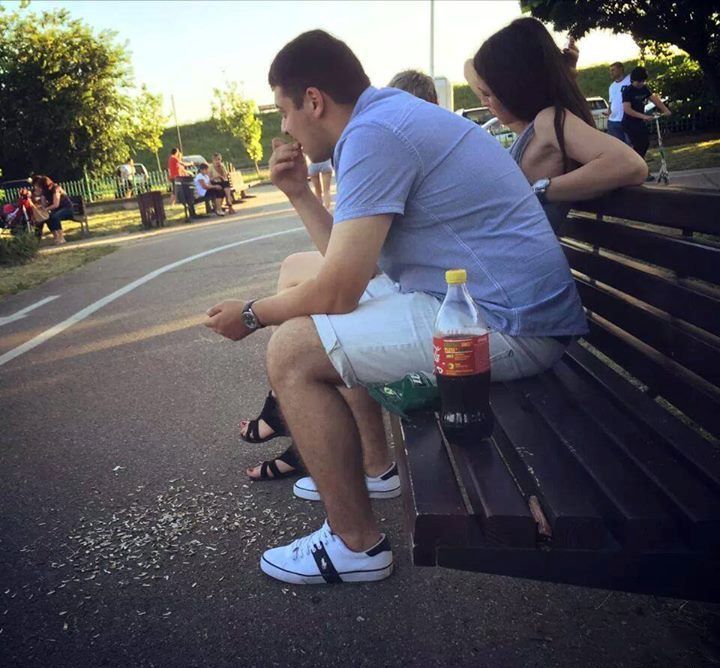 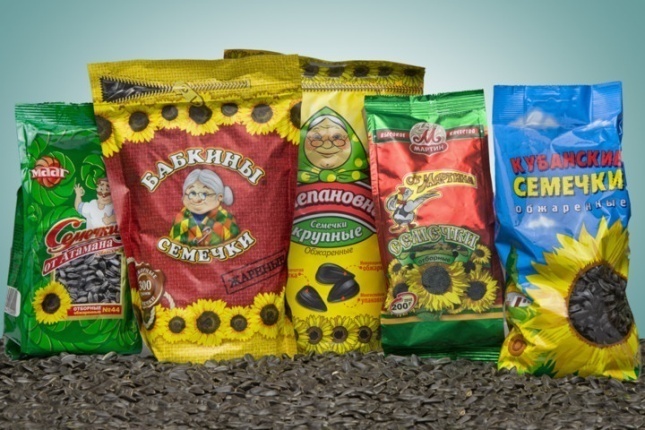 УК РК ст. 258 Вандализм
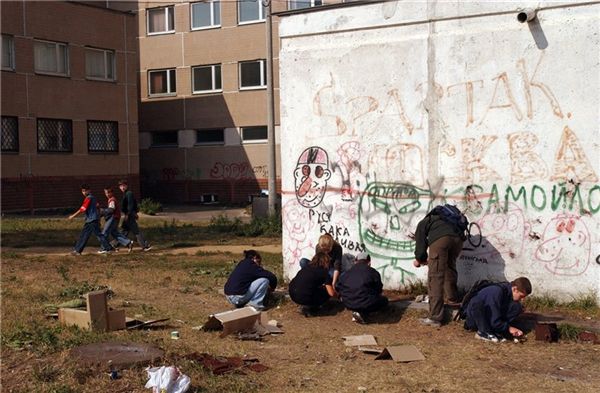 Осквернение зданий или иных сооружений надписями или рисунками, или иными действиями, оскорбляющими общественную нравственность, а равно умышленная порча имущества на транспорте или в иных общественных местах.
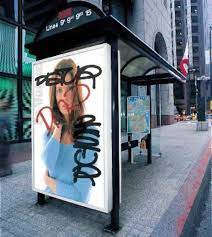 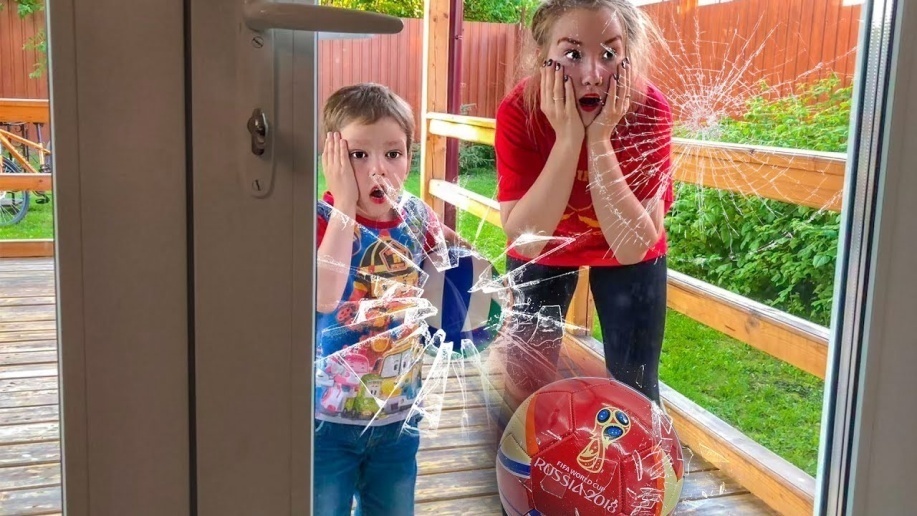 УК РК ст. 188 Кража
Тайное хищение 
чужого имущества.



                        УК РК ст. 191 Грабеж
                        Открытое хищение 
                        чужого имущества.
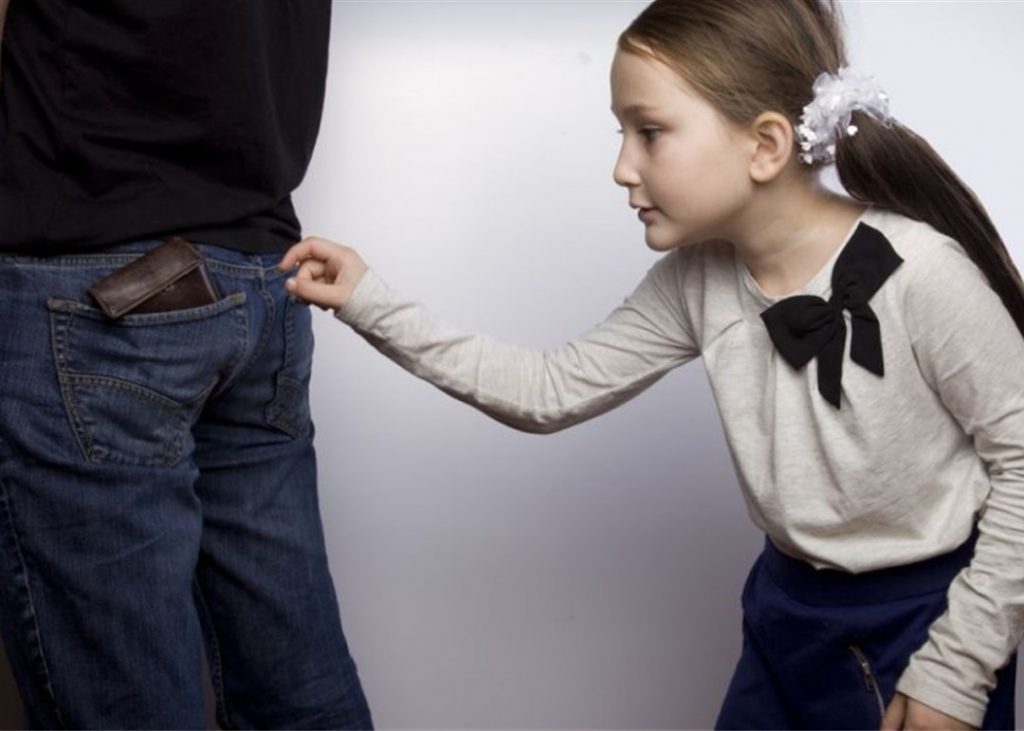 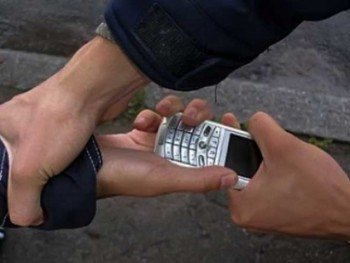 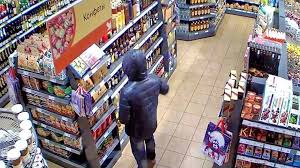 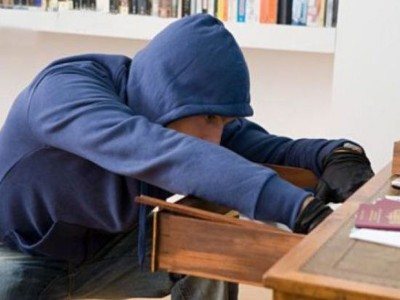 ст. 441 Нарушение запрета курения 
влечет штраф в размере одного МРП. Действие, совершенное повторно после наложения административного взыскания – влечет штраф в размере от двух до пяти МРП.
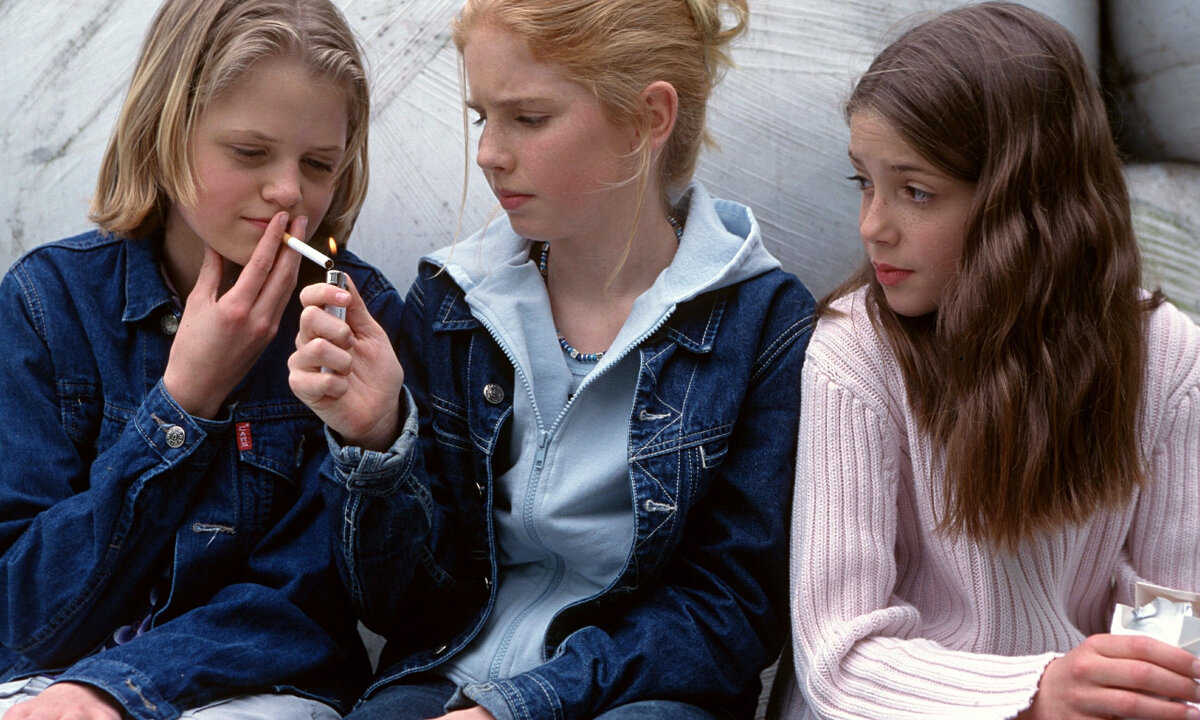 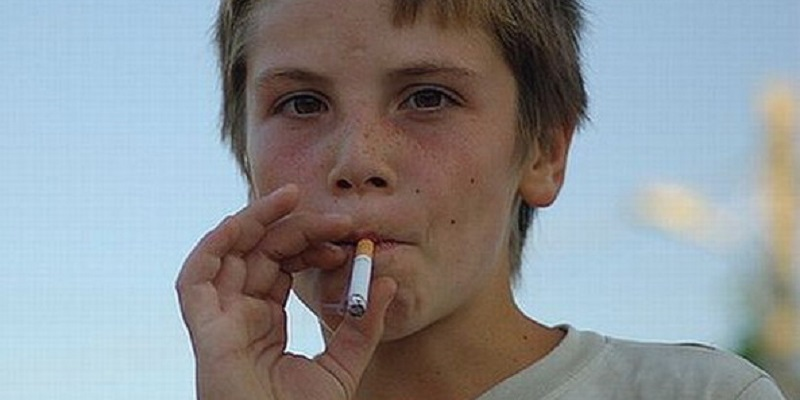 КоАП ст. 440  Распитие алкогольных напитков или появление в общественных местах в пьяном виде
влечет штраф в размере до пяти МРП. Действие, совершенное повторно после наложения административного взыскания – влечет штраф в размере от одного до десяти  МРП.
Действие, совершенное лицом, которое дважды подвергалось административному взысканию за распитие алкогольных напитков – влечет штраф в размере от двух до пяти МРП, если по обстоятельствам дела и с учетом личности нарушителя эти меры недостаточны, административный арест на срок до 15 суток.
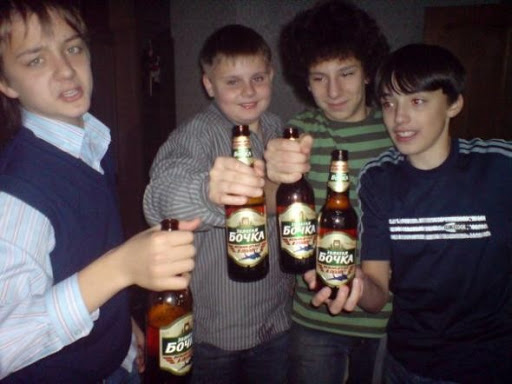 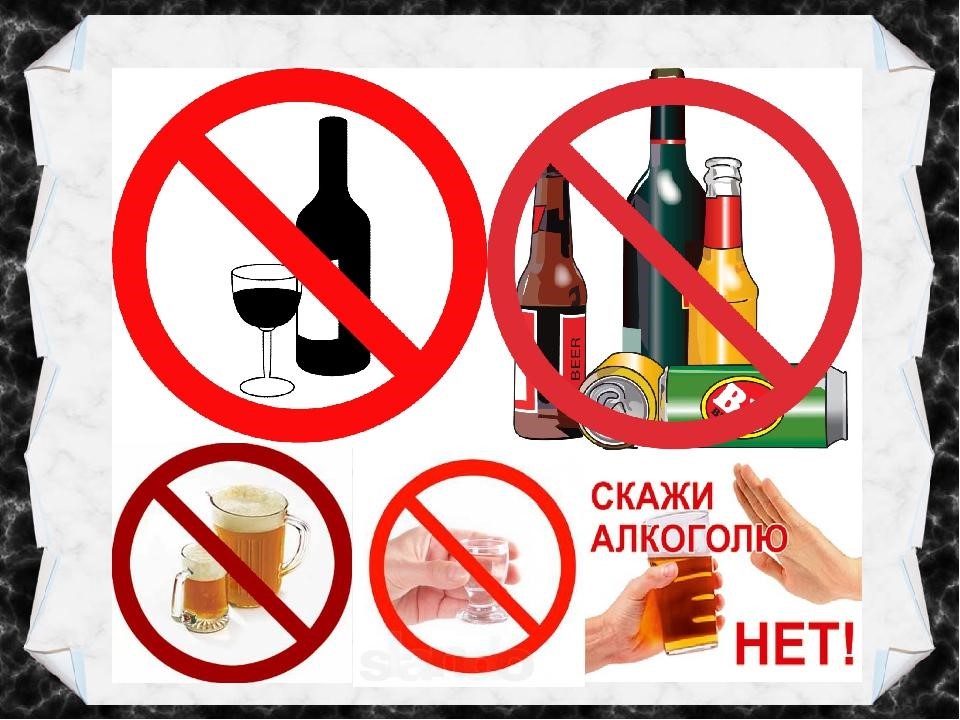 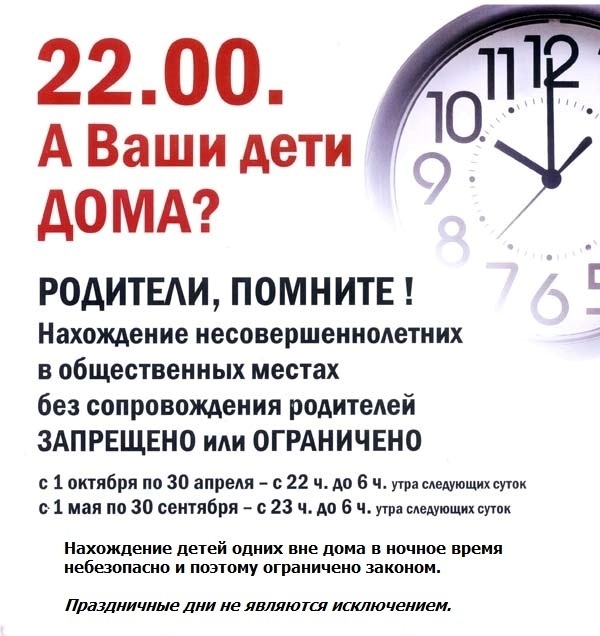 Статья 442. ч1.ч2 Нахождение в ночное время несовершеннолетних в развлекательных заведениях или вне жилища без сопровождения законных представителей
     1. Нахождение несовершеннолетних в развлекательных заведениях в ночное время без сопровождения законных представителей с 22 до 6 часов утра –  влечет штраф на законных представителей в размере трех месячных расчетных показателей. 
        2. Нахождение несовершеннолетних без сопровождения законных представителей вне жилища с 23 до 6 часов утра – влечет предупреждение на законных представителей. 
     3. Действия, предусмотренные частями первой и второй настоящей статьи, совершенные повторно  в течение года после наложения административного взыскания, – влекут штраф на законных представителей в размере семи месячных расчетных показателей.
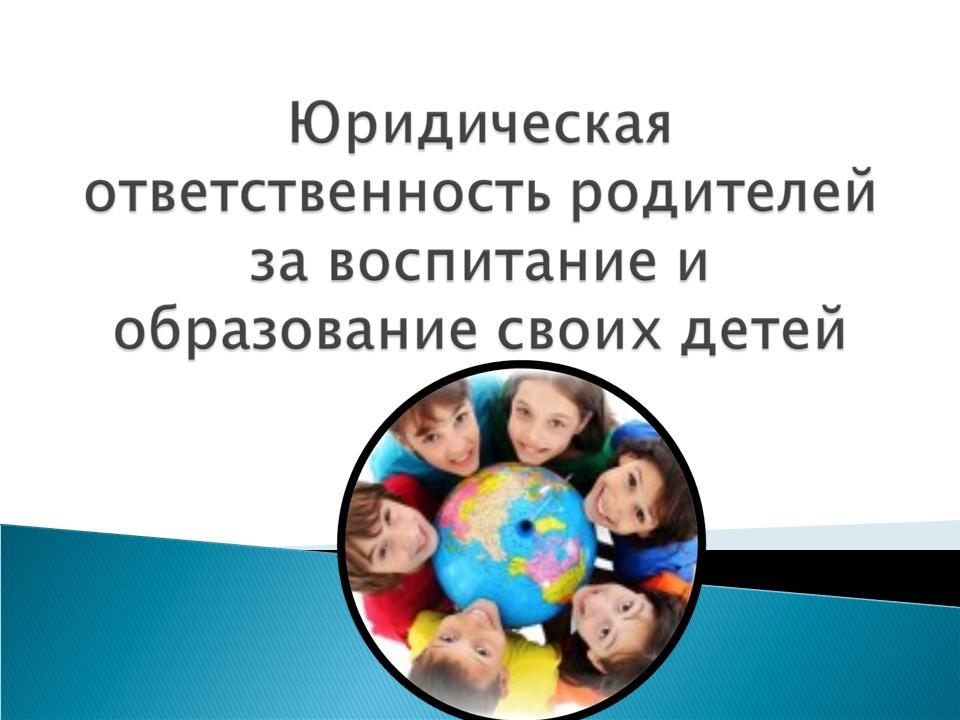 Статья 127. 
Неисполнение обязанностей по воспитанию и (или) образованию, защите прав и интересов несовершеннолетнего влечет штраф в размере десяти месячных расчетных показателей  либо административный арест на срок до пяти суток.